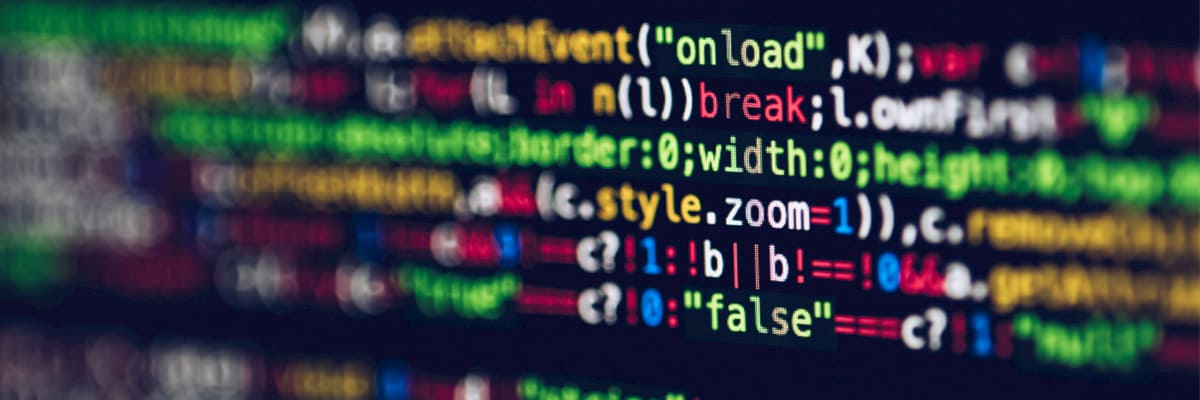 While Loop
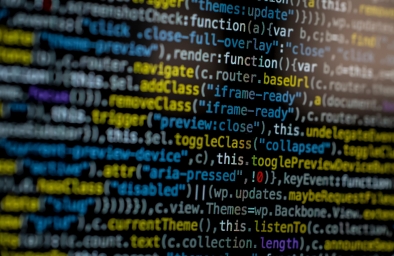 Was ist ein While Loop
Ein Loop welcher so lange läuft, bis die Kondition nicht mehr erfüllt wird

Kann unendlich lang sein
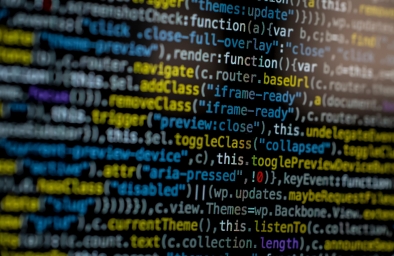 Beispiel
Beginnt bei “while“[ $a –gt 4 ]; = Conditiondo = auszuführender Befehldone = schliesst den Befehl ab
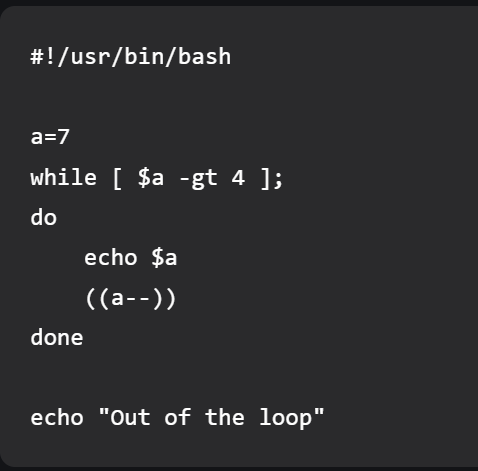 Danke für Zuhören